财务财会总结报告
My Year-End Summary Report
汇报人：优品PPT
https://www.ypppt.com/
目录
Directory
1
2
3
4
主要工作
业绩分析
不足与问题
未来工作计划
Main work
Future work plan
Performance analysis
Deficiencies and problems
1
点击添加关键信息内容
点击添加关键信息内容
点击添加关键信息内容
点击添加关键信息内容
点击添加关键信息内容
主要工作
Main work
主要工作-点击添加关键信息内容
群管理
官网运营
SEO
写文章
制作
模板
公众号运营
PPT项目
论坛运营
文案
创作
活动策划
主要工作-点击添加关键信息内容
开通
转发活动
10W+
4月
9月
12月
2月
7月
10月
原创
流量主
100万听众
公众号运营
主要工作-点击添加关键信息内容
万次
SEO
一月
二月
三月
四月
五月
六月
七月
八月
九月
十月
十一月
十二月
2
点击添加关键信息内容
点击添加关键信息内容
点击添加关键信息内容
点击添加关键信息内容
点击添加关键信息内容
业绩分析
Performance analysis
业绩分析-点击添加关键信息内容
总体数据看板
相比去年每月净利润显著提高 (万元)
今年
去年
微信公众
微博
（人）
（人）
565 000
365 000
电商平台
录课时长
（元）
（时）
2 135 000
632
PPT页数
原创文字
（页）
（字）
9 600
5 966 300
业绩分析-点击添加关键信息内容
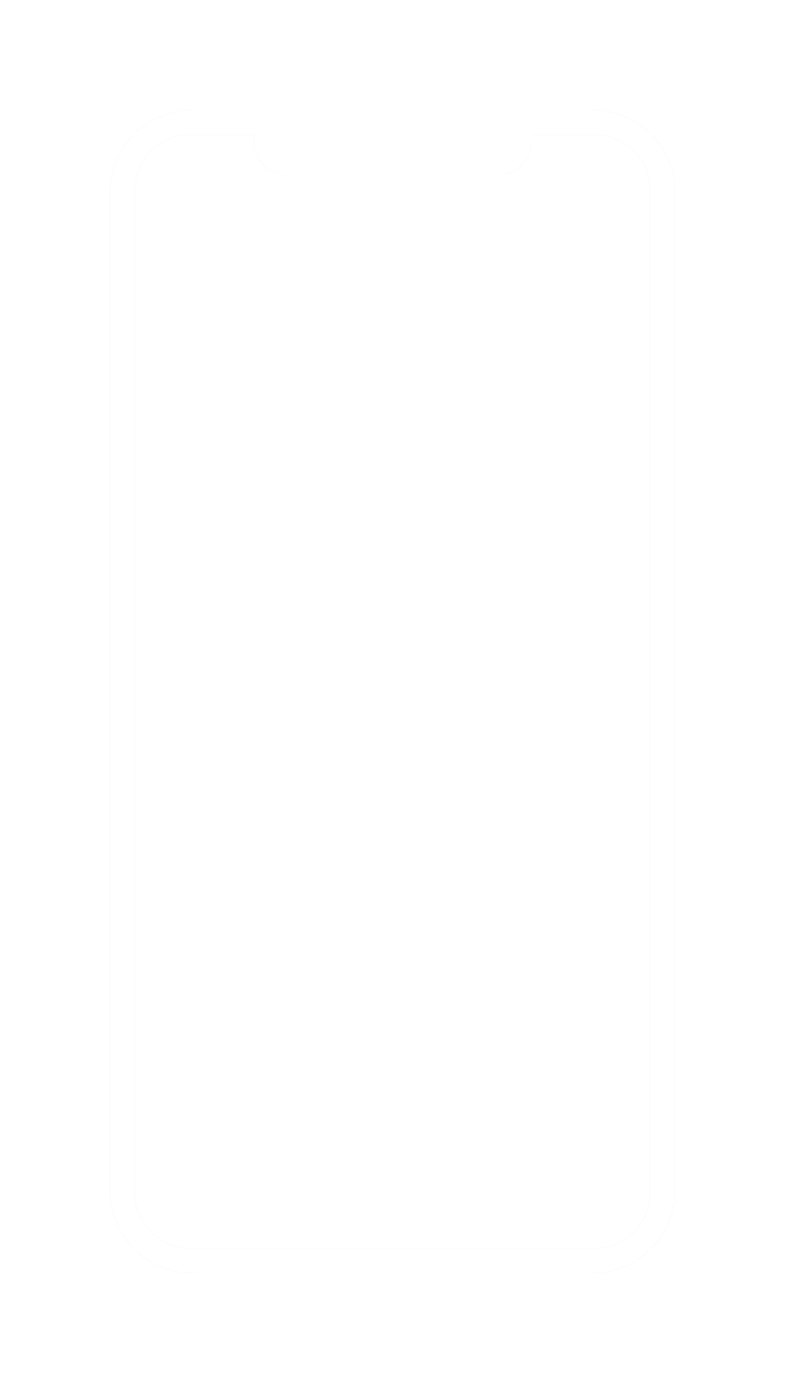 点击此处添加内容，点击此处添加内容。
点击此处添加内容，点击此处添加内容。
点击此处添加内容，点击此处添加内容。
点击此处添加内容，点击此处添加内容。
65%
移动用户提升
点击此处添加内容，点击此处添加内容。
点击此处添加内容，点击此处添加内容。
业绩分析-点击添加关键信息内容
50%
60%
[Speaker Notes: https://www.ypppt.com/]
业绩分析-点击添加关键信息内容
点击添加关键信息内容
点击添加关键信息内容
点击添加关键信息内容
点击添加关键信息内容
点击添加关键信息内容
3
不足与问题
Deficiencies and problems
不足与问题-点击添加关键信息内容
A
点击此处添加内容，点击此处添加内容。
添加主要标题
B
点击此处添加内容，点击此处添加内容。
添加主要标题
C
点击此处添加内容，点击此处添加内容。
添加主要标题
D
点击此处添加内容，点击此处添加内容。
添加主要标题
不足与问题-点击添加关键信息内容
添加主要标题
点击此处添加内容，点击此处添加内容。
添加主要标题
添加主要标题
点击此处添加内容，点击此处添加内容。
点击此处添加内容，点击此处添加内容。
添加主要标题
添加主要标题
点击此处添加内容，点击此处添加内容。
点击此处添加内容，点击此处添加内容。
添加主要标题
点击此处添加内容，点击此处添加内容。
不足与问题-点击添加关键信息内容
点击此处添加标题
点击此处添加标题
点击此处添加标题
点击此处添加标题
点击此处添加内容，点击此处添加内容。
点击此处添加内容，点击此处添加内容。
点击此处添加内容，点击此处添加内容。
点击此处添加内容，点击此处添加内容。
点击此处添加内容，点击此处添加内容。
点击此处添加内容，点击此处添加内容。
点击此处添加内容，点击此处添加内容。
点击此处添加内容，点击此处添加内容。
点击添加关键信息内容
点击添加关键信息内容
点击添加关键信息内容
点击添加关键信息内容
点击添加关键信息内容
4
未来工作计划
Future work plan
未来工作计划-点击添加关键信息内容
STEP 03
STEP 04
点击此处添加内容，点击此处添加内容。
点击此处添加内容，点击此处添加内容。
STEP 05
STEP 02
点击此处添加内容，点击此处添加内容。
点击此处添加内容，点击此处添加内容。
STEP 06
STEP 01
点击此处添加内容，点击此处添加内容。
点击此处添加内容，点击此处添加内容。
未来工作计划-点击添加关键信息内容
点击此处添加标题
点击此处添加标题
点击此处添加内容，点击此处添加内容。
点击此处添加内容，点击此处添加内容。
点击此处添加内容，点击此处添加内容。
点击此处添加内容，点击此处添加内容。
点击此处添加标题
点击此处添加标题
点击此处添加内容，点击此处添加内容。
点击此处添加内容，点击此处添加内容。
点击此处添加内容，点击此处添加内容。
点击此处添加内容，点击此处添加内容。
未来工作计划-点击添加关键信息内容
42%
42%
56%
89%
24%
88%
13%
42%
15%
69%
9%
82%
更多精品PPT资源尽在—优品PPT！
www.ypppt.com
PPT模板下载：www.ypppt.com/moban/         节日PPT模板：www.ypppt.com/jieri/
PPT背景图片：www.ypppt.com/beijing/          PPT图表下载：www.ypppt.com/tubiao/
PPT素材下载： www.ypppt.com/sucai/            PPT教程下载：www.ypppt.com/jiaocheng/
字体下载：www.ypppt.com/ziti/                       绘本故事PPT：www.ypppt.com/gushi/
PPT课件：www.ypppt.com/kejian/
[Speaker Notes: 模板来自于 优品PPT https://www.ypppt.com/]